Building a Python Web App for Data Dashboard
Converting Excel Macros to Streamlit and Plotly
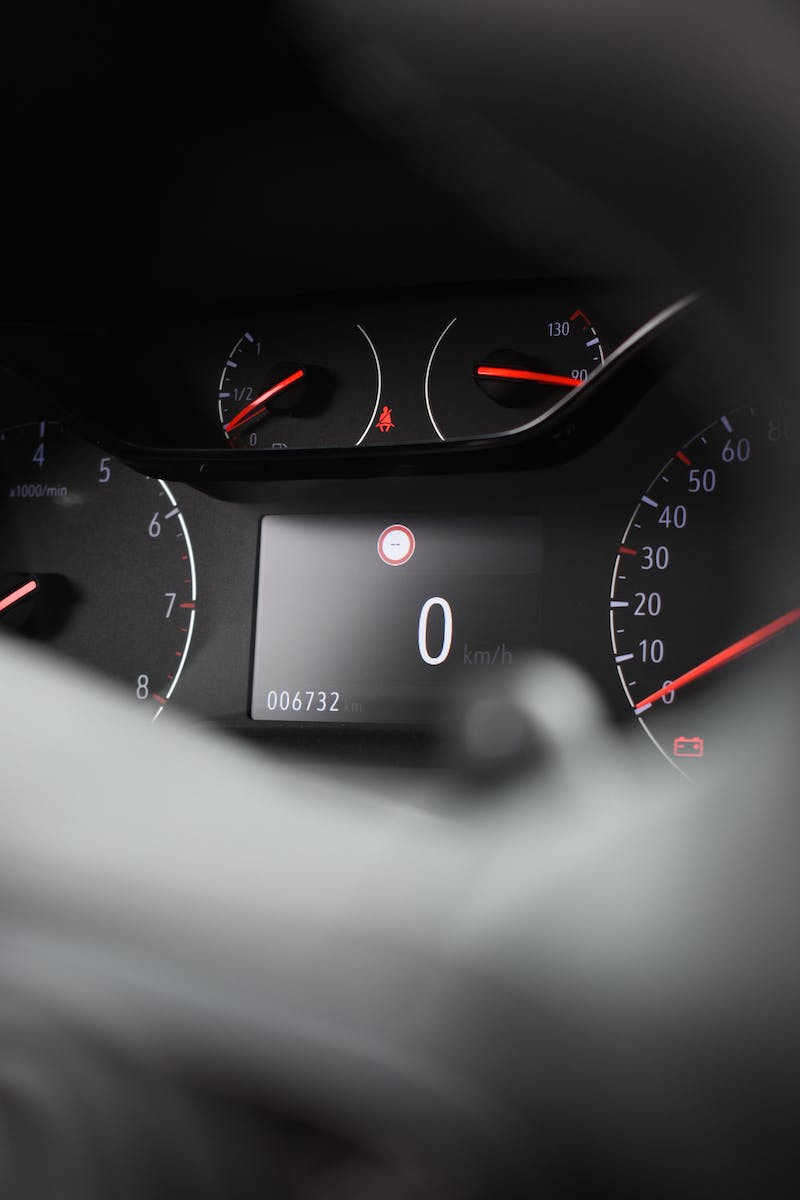 Introduction
• Recreating an impressive Excel dashboard with Python
• Collaborating with a financial data analyst
• Exploring the power of Streamlit and Plotly
• Combining data cleaning, SQL, and visualization
• Building a streaming web app for live data updates
Photo by Pexels
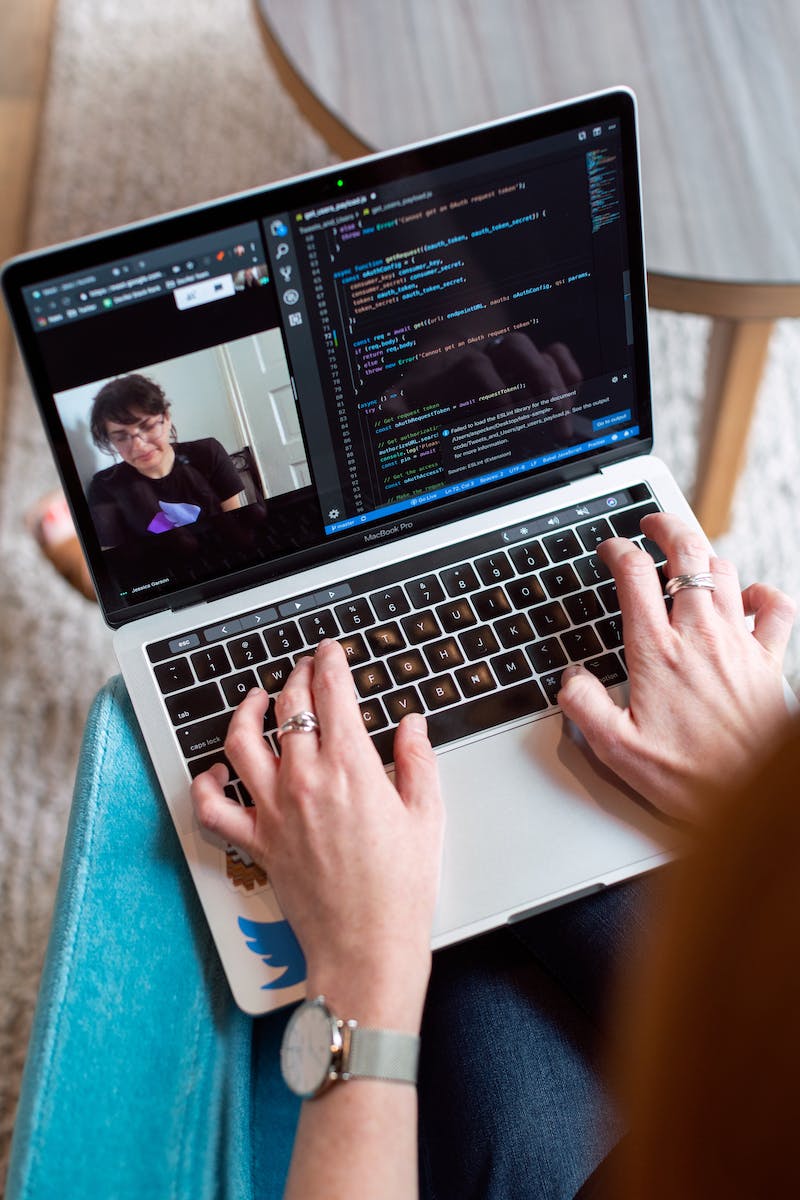 Setting Up the Environment
• Configuring VS Code and Streamlit
• Loading an Excel file using Pandas
• Using Streamlit widgets for user interaction
• Customizing the layout and appearance of the app
Photo by Pexels
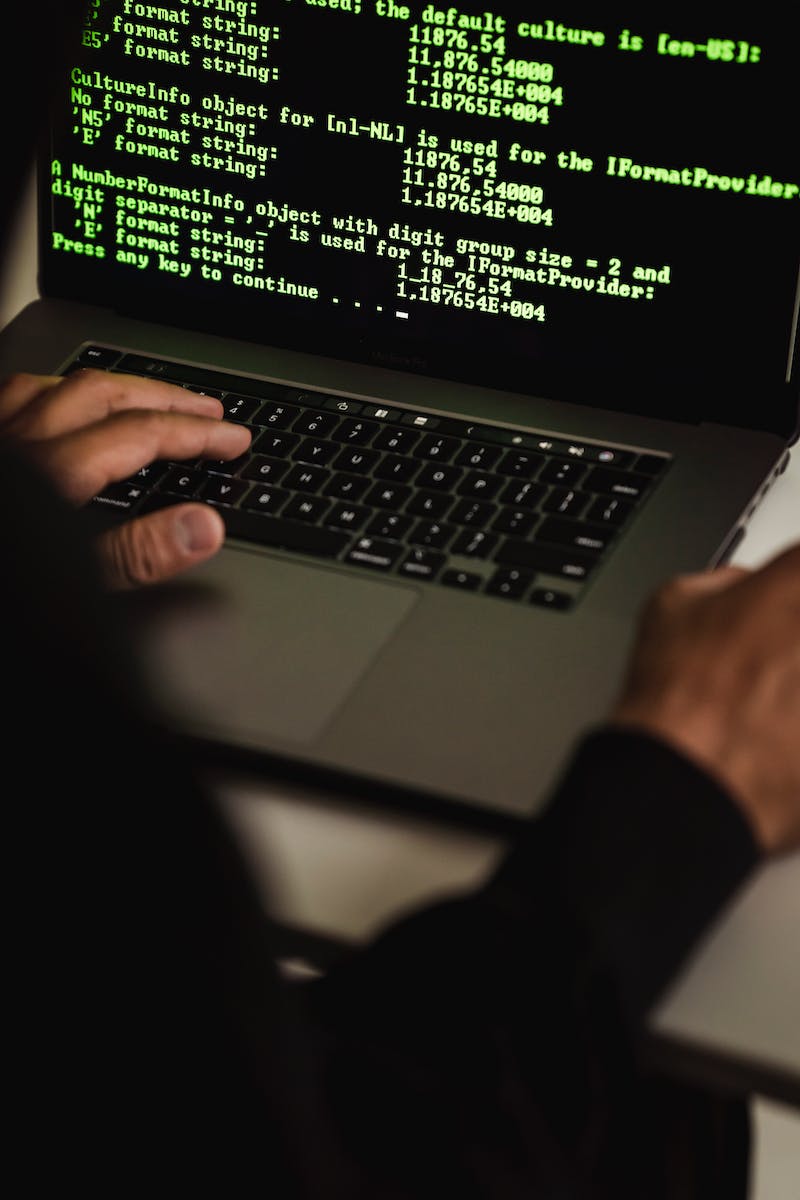 Data Loading and Preprocessing
• Using Pandas to load the Excel file
• Leveraging Streamlit's file uploader widget
• Processing and cleaning the data for visualization
• Applying SQL-like operations with DuckDB
Photo by Pexels
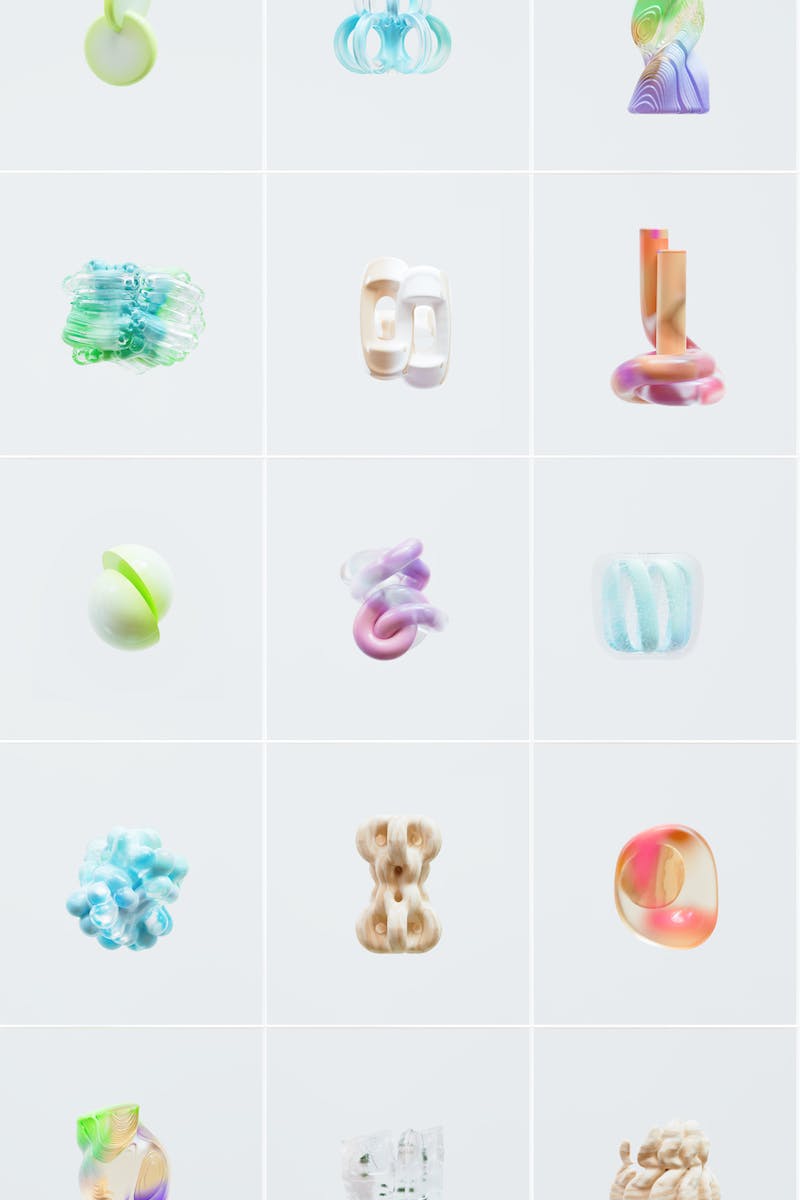 Creating Interactive Plots
• Using Plotly Express for simple line charts
• Exploring customization with Plotly Graph Objects
• Adding indicators and gauges for visual insights
• Arranging and styling the plots in a grid layout
Photo by Pexels
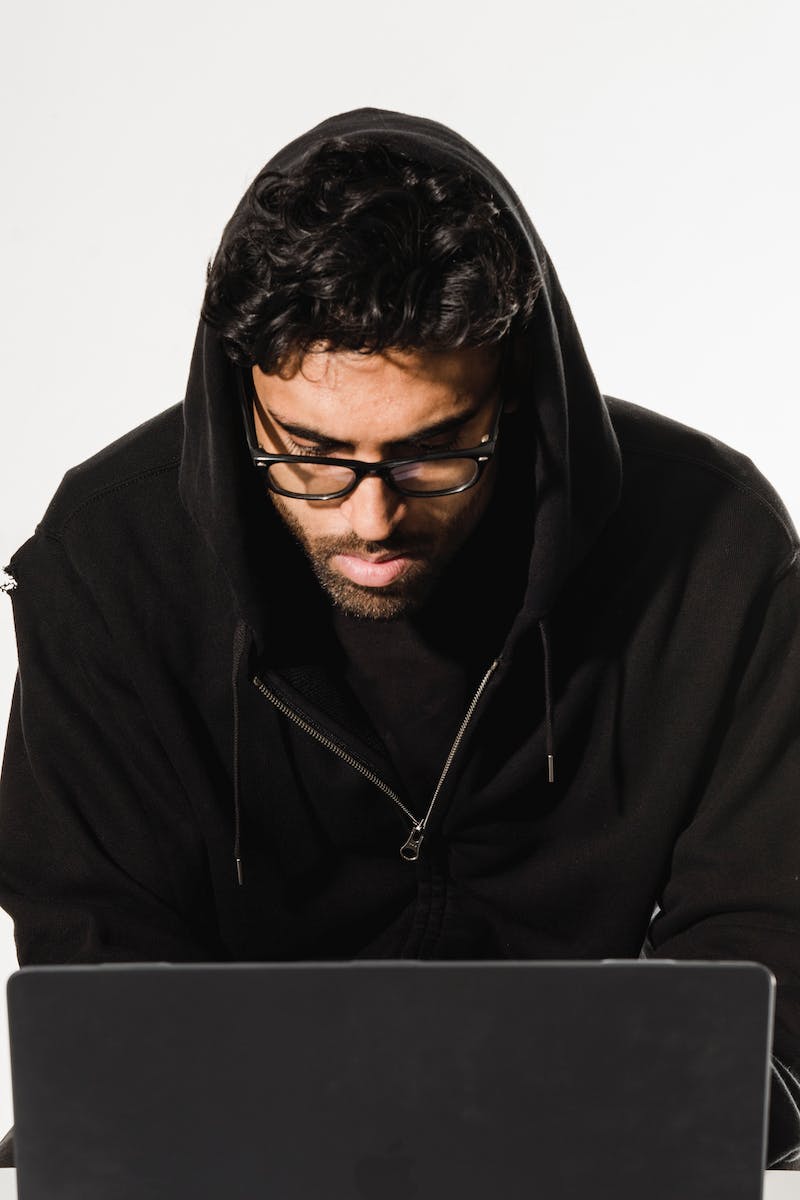 Further Enhancements and Deployment
• Making the loaded data frame editable
• Implementing real-time data updates
• Exploring custom cross-filtering with Plotly
• Deployment options for sharing the app with colleagues
Photo by Pexels
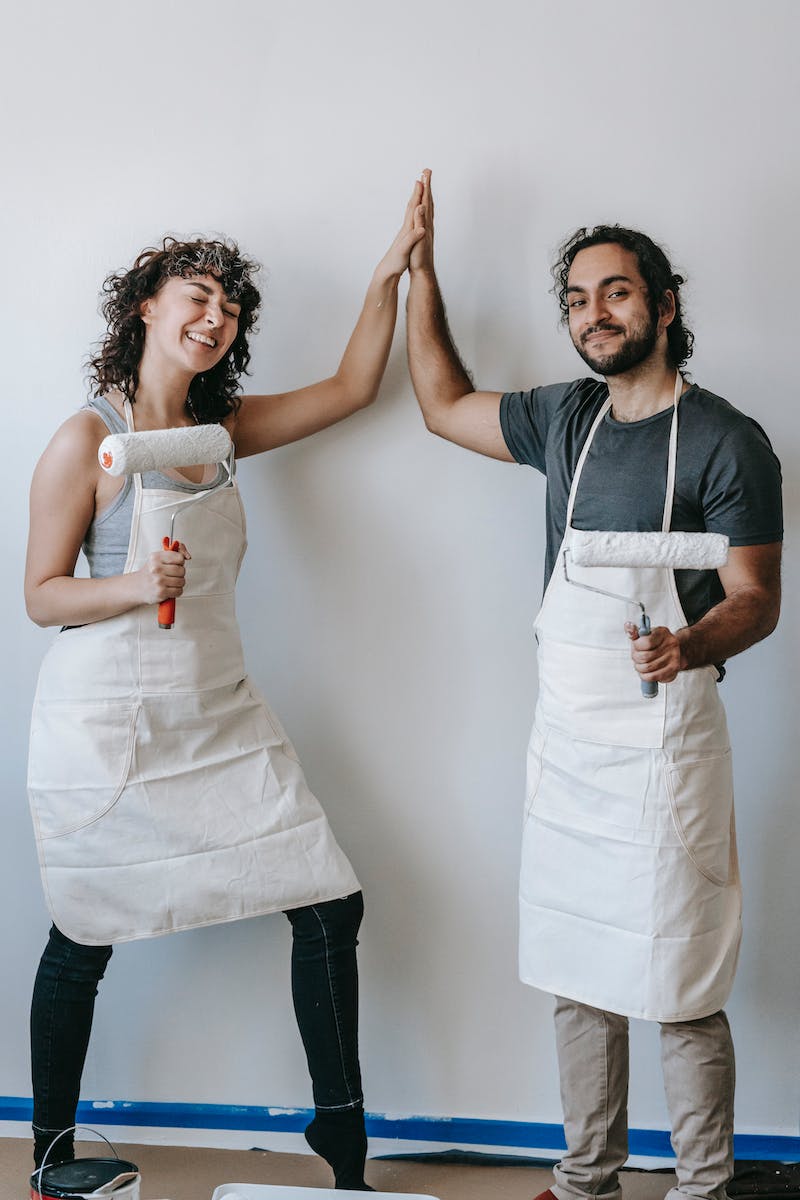 Conclusion
• Empowering users to create their own dashboards
• Replacing VBA macros with Python and web technologies
• Showcasing the versatility of Streamlit and Plotly
• Encouraging exploration of the provided resources
Photo by Pexels